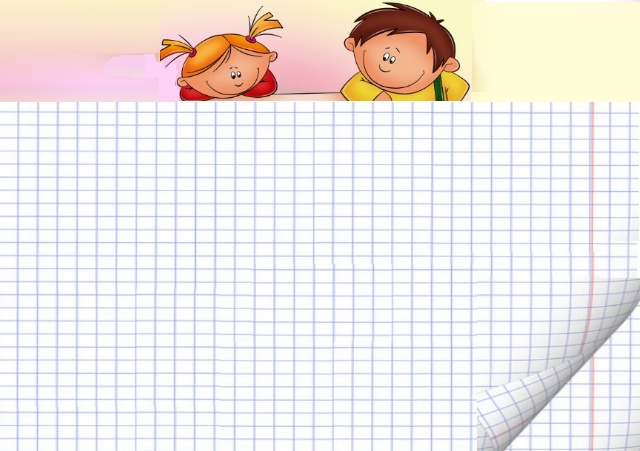 муниципальное бюджетное образовательное учреждение
«детский сад № 19 компенсирующего вида
Проект:
 «Знать об этом должен каждый: 
безопасность – это важно!»
Выполнила 
воспитатель группы для детей с онр Смирнова лада валентиновна
Вид проекта:
информационно-социальный,
практико-ориентированный
По продолжительности
реализации:
краткосрочный
(01.12.2017-21.12.2017)
Актуальность проекта :
В условиях внедрения ФГОС ДО остро встаёт вопрос о необходимости развития у детей дошкольного возраста знаний, связанных с безопасностью жизнедеятельности. Дети постоянно хотят открывать что-то новое и неизведанное, что может привести  к  различным опасностям. Задача воспитателя состоит не только в том, чтобы оберегать и защищать ребёнка, но и в том, чтобы подготовить его к встрече со   сложными, а порой опасными жизненными ситуациями.
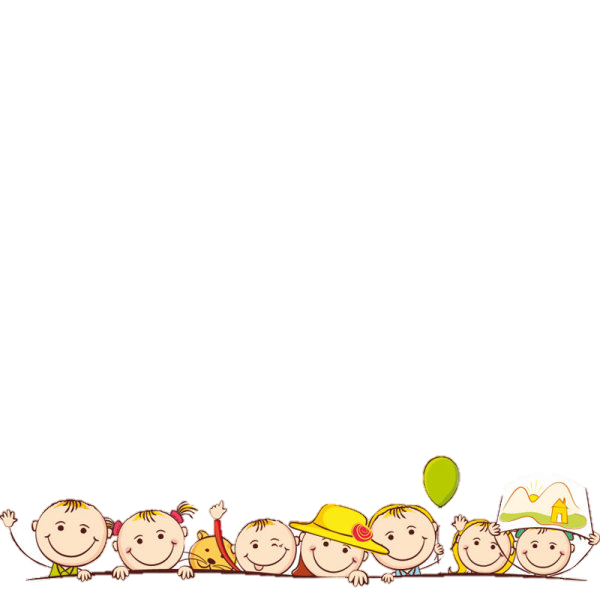 Цель  проекта :
Формирование
у детей навыка  безопасного поведения
с незнакомыми людьми
Задачи :
Познакомить детей с опасностями, подстерегающими ребёнка со стороны незнакомых взрослых, научить детей соответствующим правилам поведения.

Стимулировать у детей развитие интереса к проблеме собственной безопасности.
 
Обогащать словарный запас дошкольников с помощью произведений художественной литературы по теме проекта.

Повышение образовательного уровня
     родителей по данной теме, осознание
     важности проблемы безопасности детей,
     сотрудничество с детьми и педагогами.
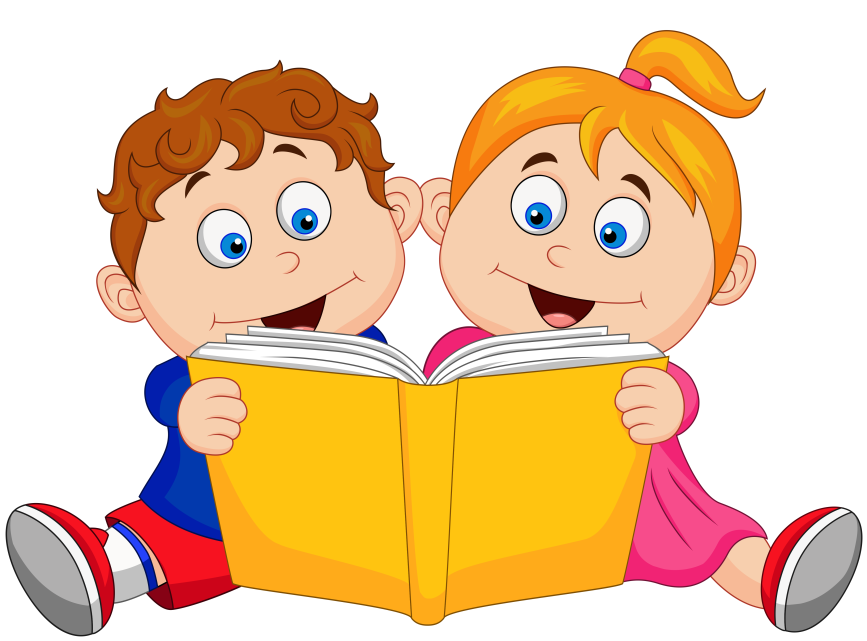 Участники  проекта :
Педагоги (воспитатели,
музыкальный руководитель,
учитель-логопед),
дети и родители
старшей  группы «Солнышко»
МБДОУ «Детский сад №19
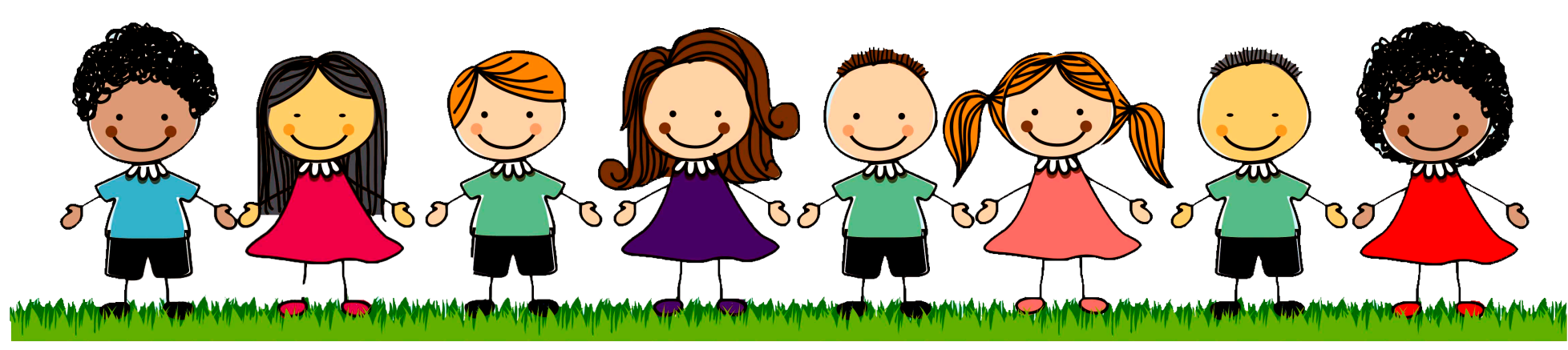 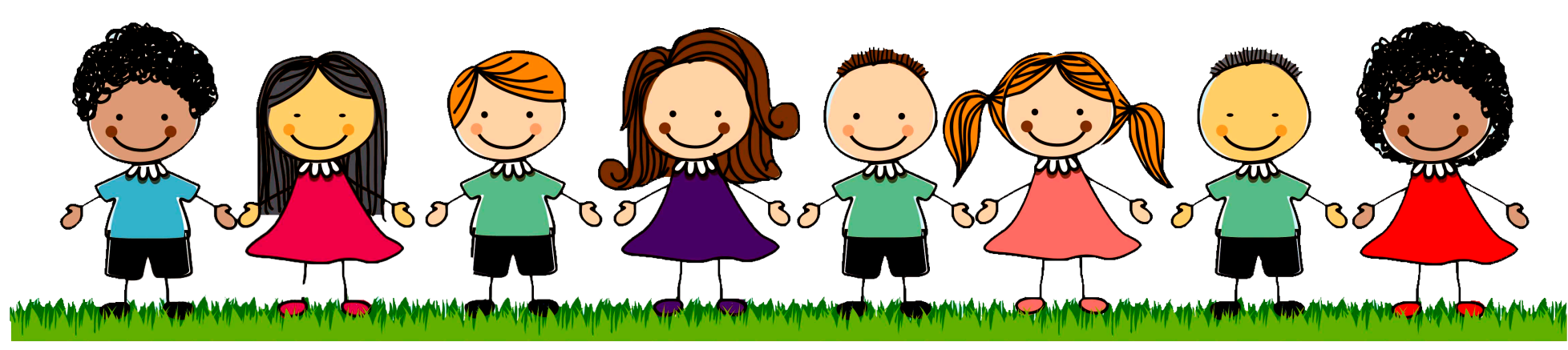 Образовательные области:
«Познавательное развитие»
«Социально-коммуникативное развитие»
«Художественно-эстетическое развитие»
«Физическое  развитие»
«Речевое развитие»
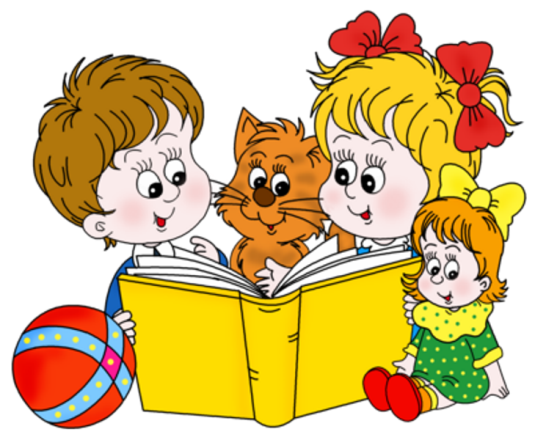 Ожидаемые результаты реализации проекта:
У  детей:
имеются знания о безопасном поведении с чужими (незнакомыми) людьми;
стремление к соблюдению правил безопасности в жизни;
умение разбираться в опасной ситуации и правильно реагировать на неё;
быть предусмотрительным, предугадывать возможные последствия тех или иных действий; 
У родителей:
повышение образовательного уровня родителей по данной теме;
осознание важности проблемы безопасности детей;
сотрудничество с детьми и педагогами по вопросам безопасности детей.
Поэтапная  реализация  проекта:
1 ЭТАП – ПОДГОТОВИТЕЛЬНЫЙ:

Предполагает следующие виды деятельности:
подбор методического материала;
подбор игрового материала;
планирование работы
Поэтапная  реализация  проекта:
2 этап – реализация проекта:

Предполагает следующие виды деятельности:
 Игровая деятельность;
 Познавательно – исследовательская деятельность;
 Чтение художественной литературы ;
 Музыкально – художественная деятельность ;
 Совместная деятельность детей и родителей.
Игровая  деятельность:
Дидактические игры :
 «Я начну, а ты продолжи»;
 «Спасатель»;
 «На прогулке»;
 «Знаешь, ли ты?» ;
 «Телефон»;
 «Кто больше назовет действий».

Сюжетно – ролевые игры :
 «Я потерялся, что делать?»;
 «Спаси игрушку»;
 «Один на улице»;
 «Тебя зовут на соседнюю улицу»;
 «Тебя угостил незнакомец».
Игры - тренинги:
 «Незнакомец»;
 «Если я сделаю так…»;
 «Убегу от чужого»;
 «Один дома».
Познавательно – исследовательская
деятельность:
Рассматривание и проигрывание ситуаций
     «Я потерялся» , «Один дома»;
 Образовательная деятельность с использованием              
     ИКТ на тему: «Осторожно, незнакомец!»
Презентация «Ребёнок и чужие люди»;
Отгадывание загадок;
Разучивание стихов;
 Беседы по теме проекта.
беседы  на  темы:
«Опасные ситуации: контакты с незнакомыми
      людьми на улице»; 
 
 «Опасные ситуации: контакты с незнакомыми        людьми дома»; 
 
 «Насильственные действия незнакомого  
      взрослого на улице»; 
 
 «Внешность человека может быть      обманчива»; 
  
 «Знаешь ли ты, свой адрес и телефон»; 
 
 «Если ты потерялся»; 
 
 «Звонок по телефону»;
Чтение художественной
Литературы:
Сказки: 
 
  «Белоснежка», Братья Гримм ;
  «Сказка о глупом мышонке», С.Я. Маршак ;
  «Красная Шапочка», Ш.Перро ;
  «Приключения Буратино», А.Н.Толстой ;
  «Петушок – золотой гребешок» (р.н.с.) ;
  «Кот, Петух и Лиса» (р.н.с.) .
  «Волк и семеро козлят»(р.н.с.);
  «Колобок» (р.н.с.)
  «Жихарка», (р.н.с.) ;
Просмотр мультфильмов: «Уроки тётушки Совы»,
«Аркадий Паровозов спешит на помощь»
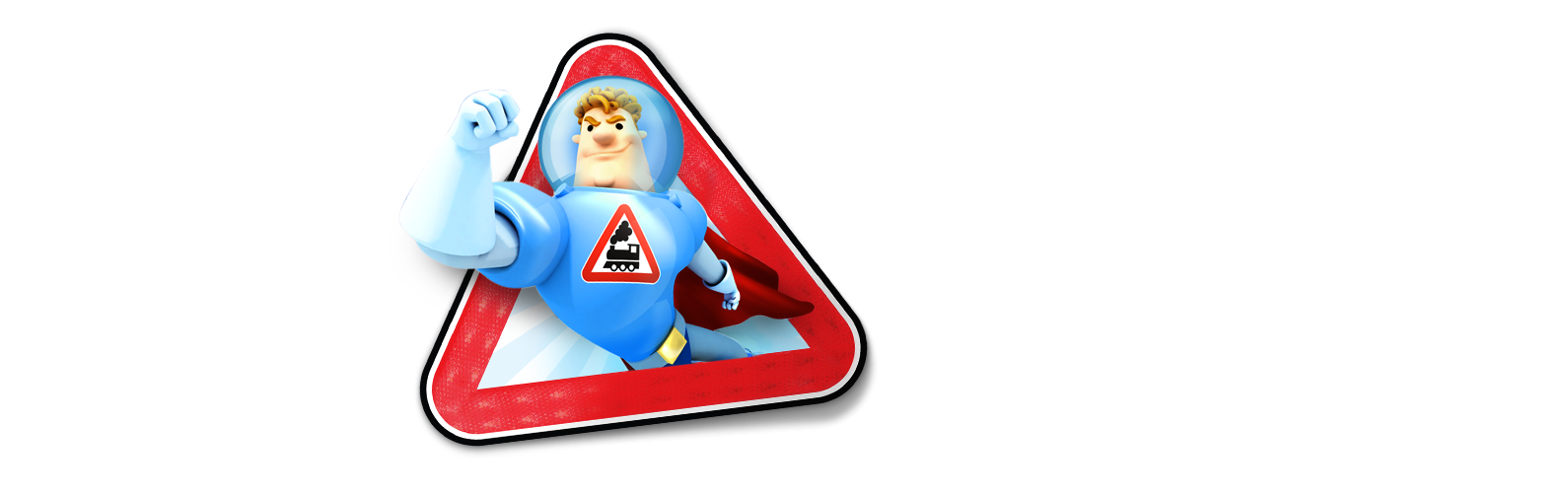 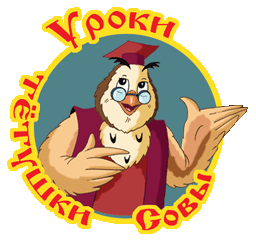 Продуктивная  деятельность:
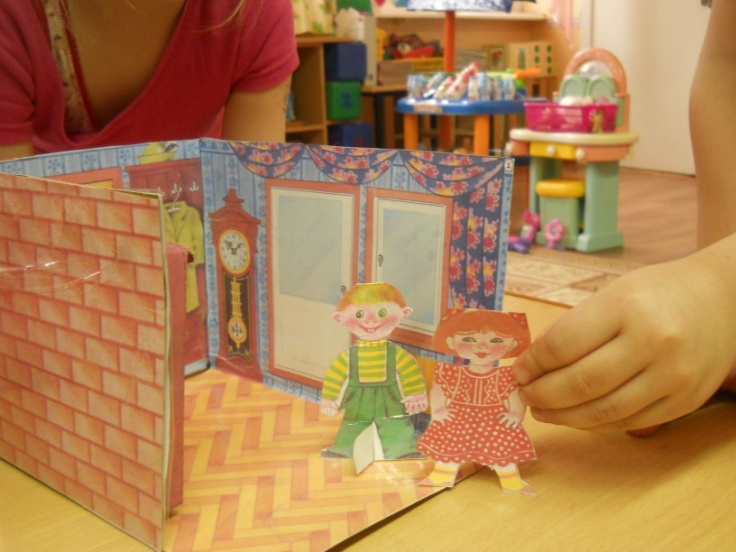 Рисунки по сказкам «Колобок»,
    «Приключения Буратино»;
 Рисунки по темам «Моя семья»,    «Ребенок и чужие люди»;
 Аппликация «Человечки»;
 Ручной труд «Театр своими руками».
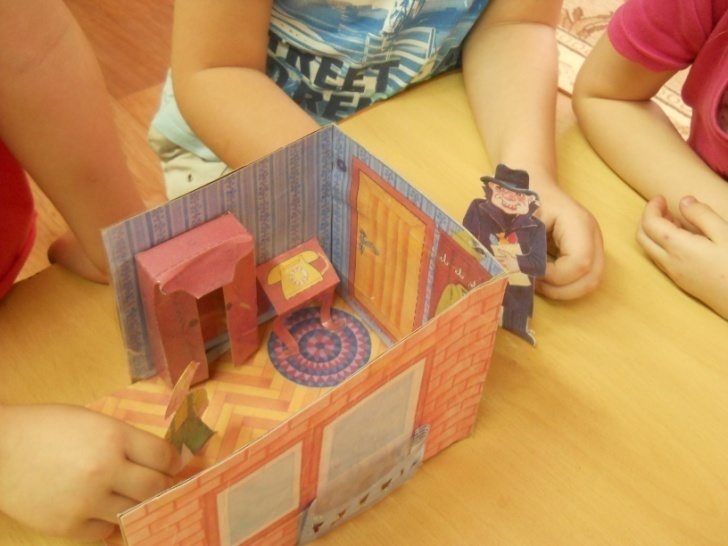 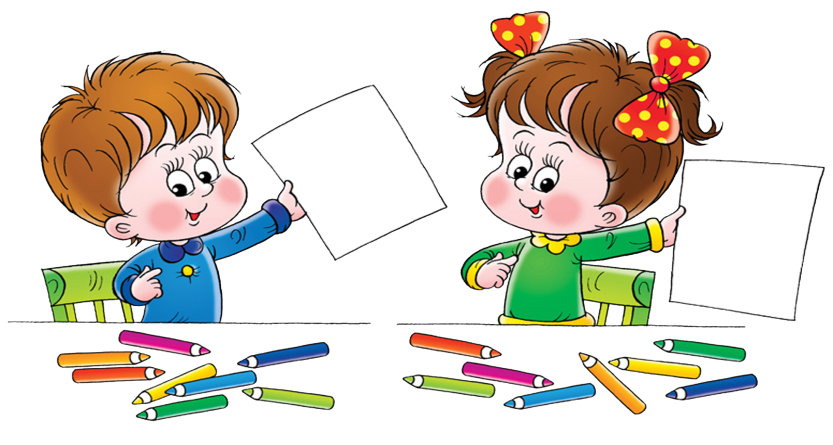 КОНСУЛЬТАЦИИ ДЛЯ РОДИТЕЛЕЙ
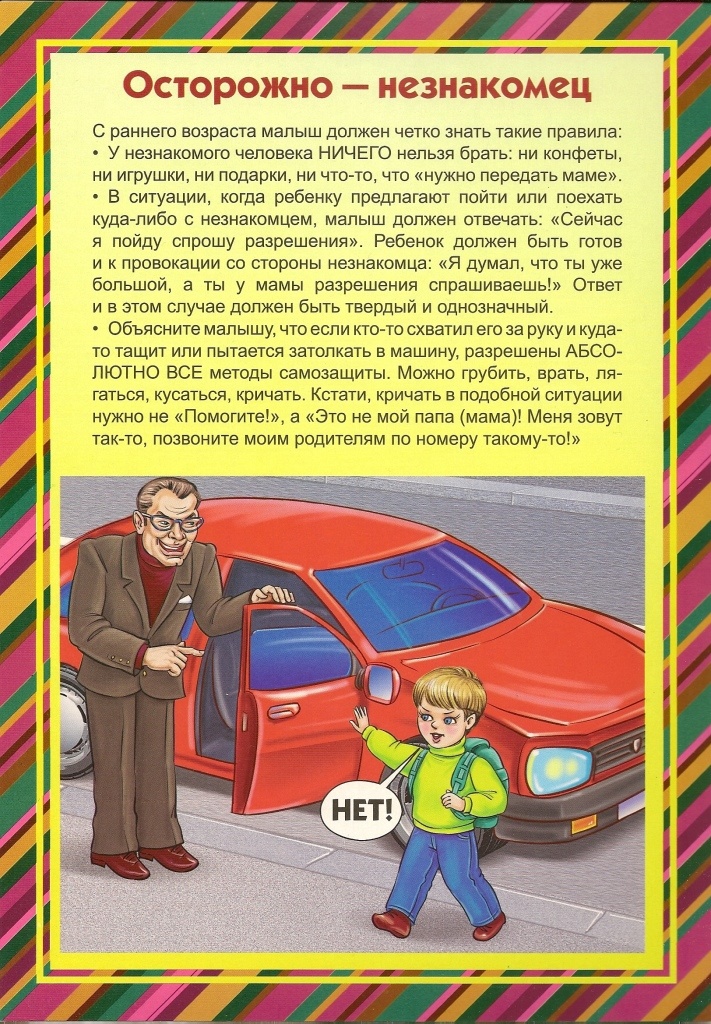 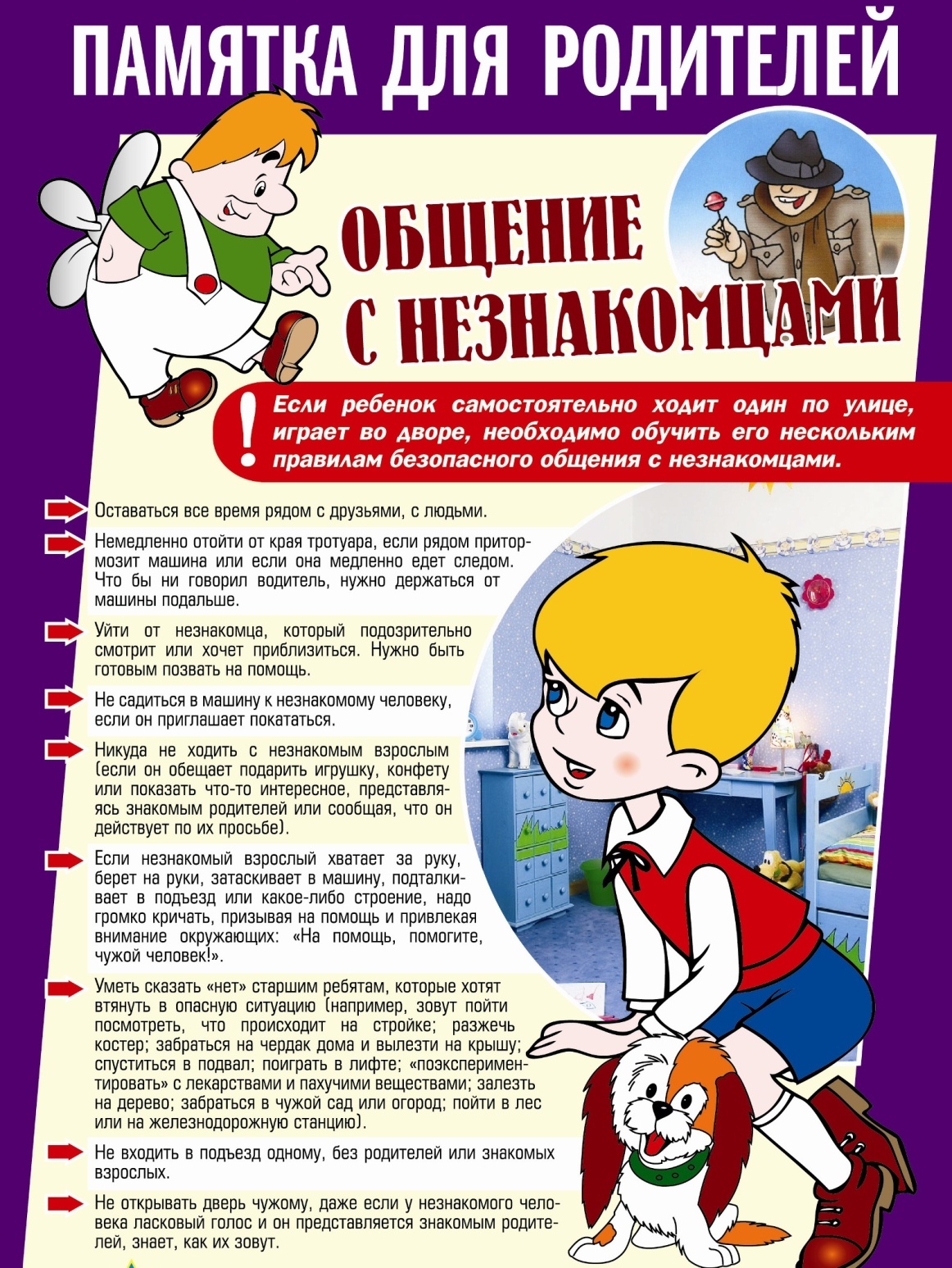 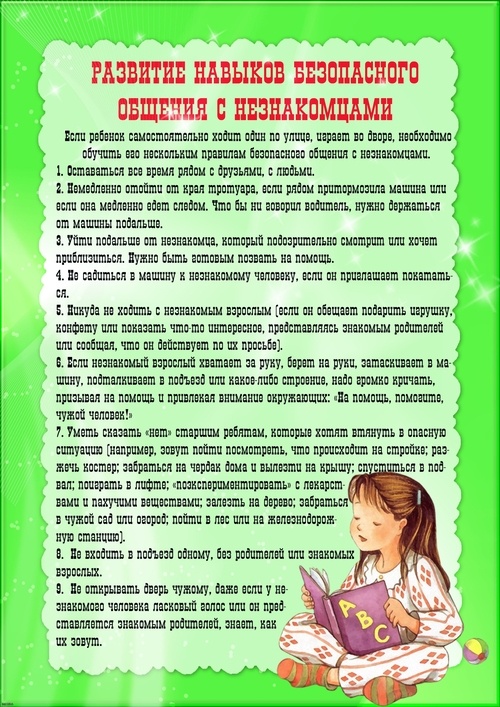 3 ЭТАП - Заключительный 

предполагает анализ результатов проведённого проекта:
Через различные виды деятельности, воспитанники:
научились навыкам безопасного поведения с чужими (незнакомыми) людьми; 
проявляют стремление к соблюдению правил безопасности в жизни;
умеют разбираться в опасной ситуации и правильно реагируют на неё (с учётом возрастных и индивидуальных особенностей);  
умеют различать опасную и неопасную ситуацию;  
могут предугадать возможные последствия тех или иных действий.
Родители:
активно сотрудничают с педагогами по вопросам безопасности детей
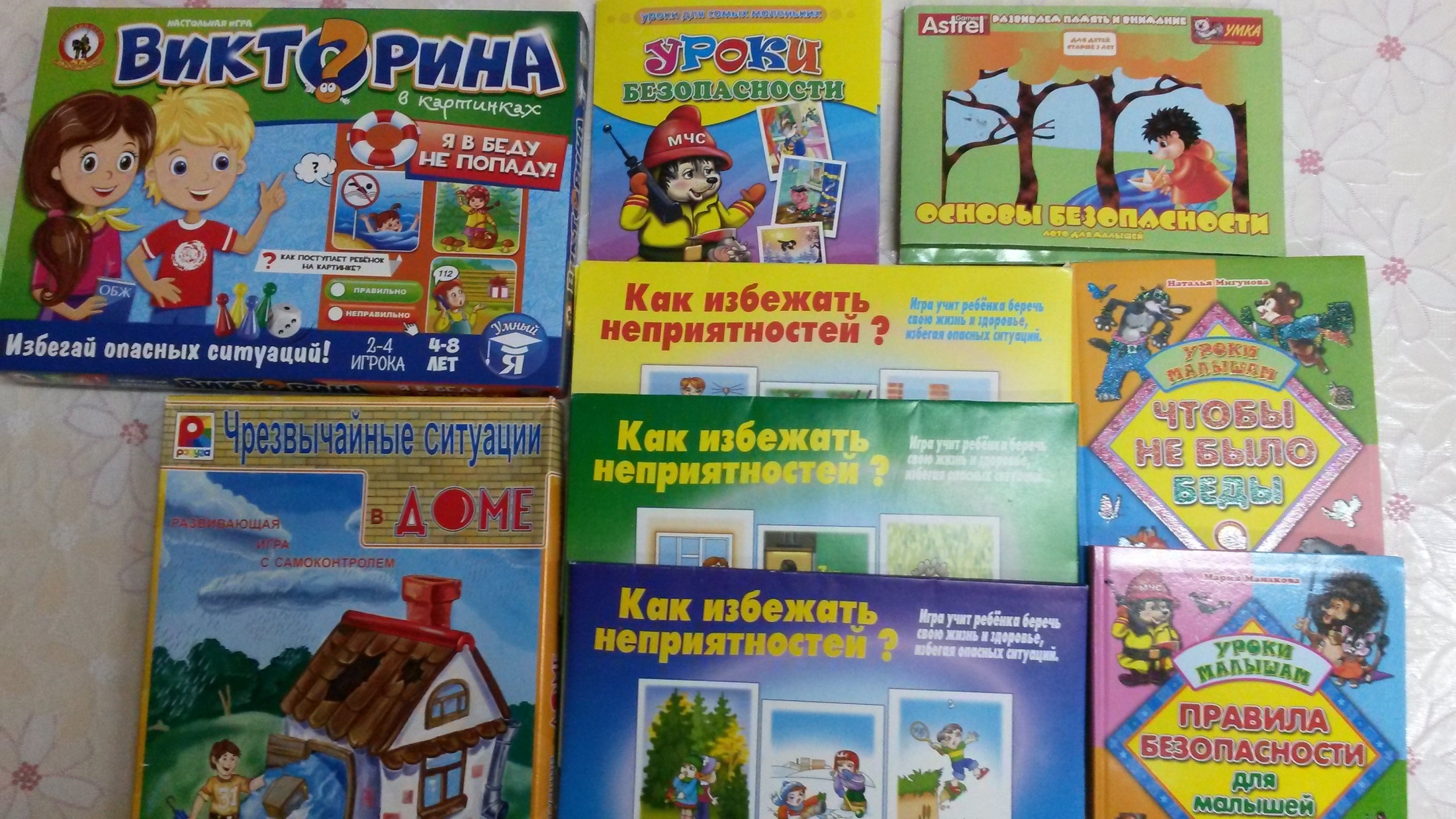 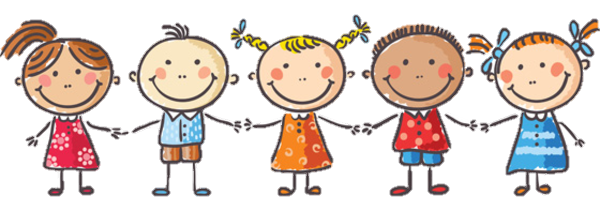 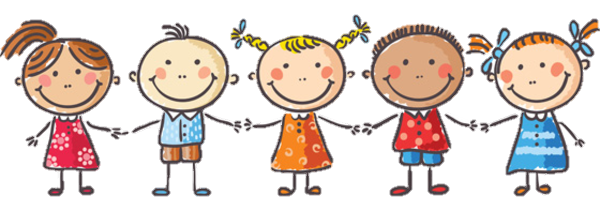 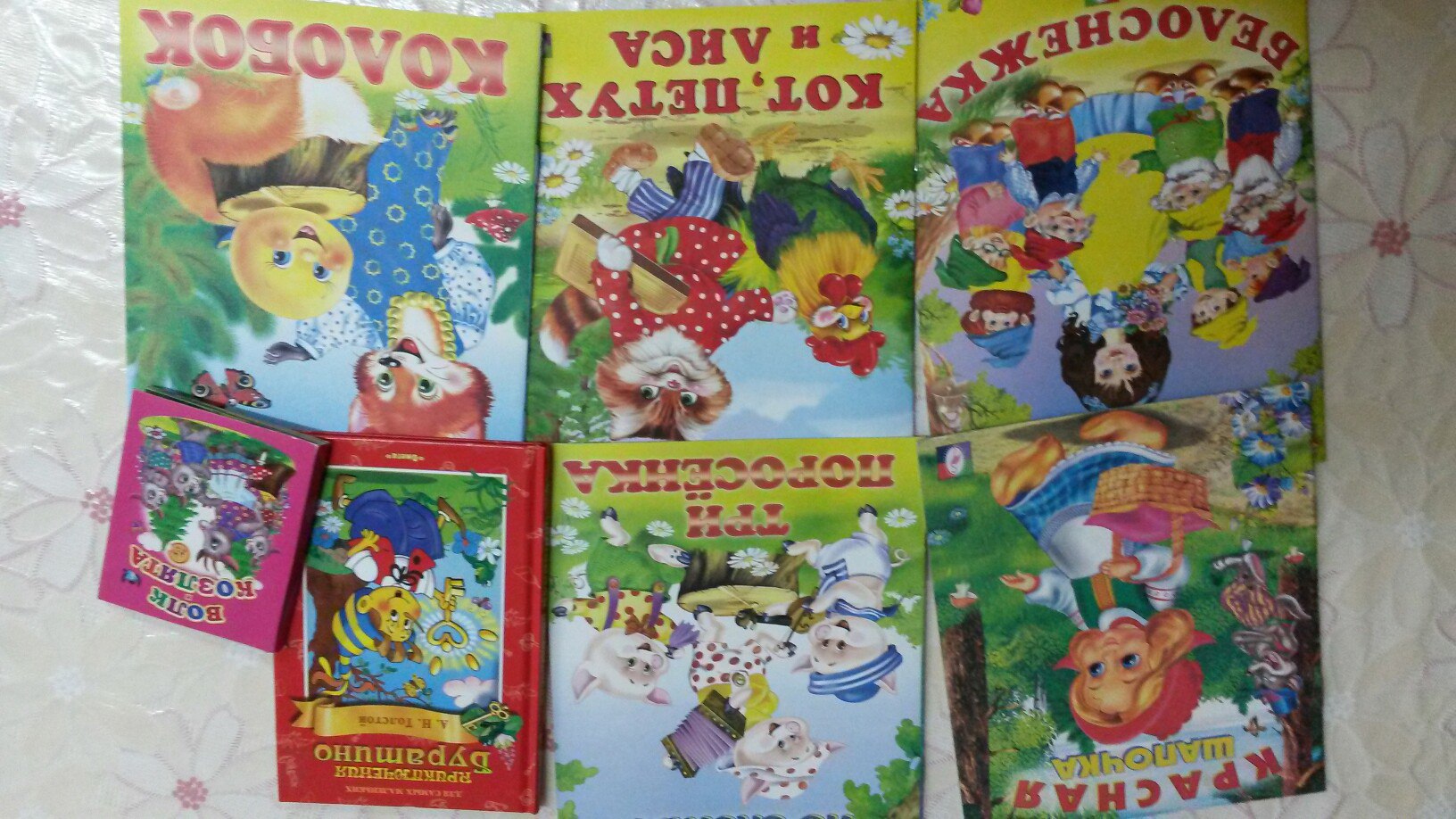 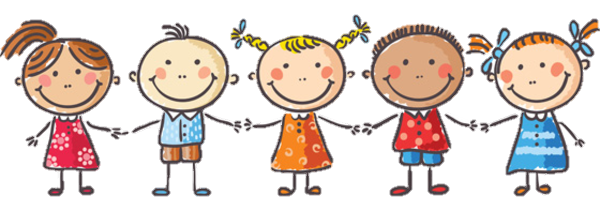 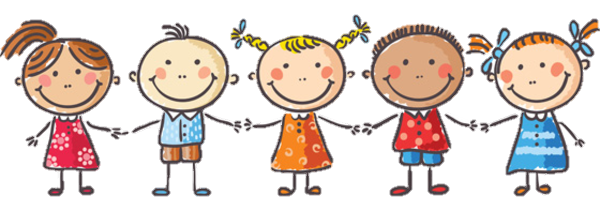 Спасибо 
за  внимание!
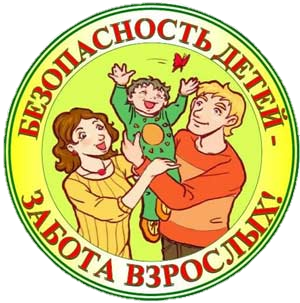